Introduction to Cell Division
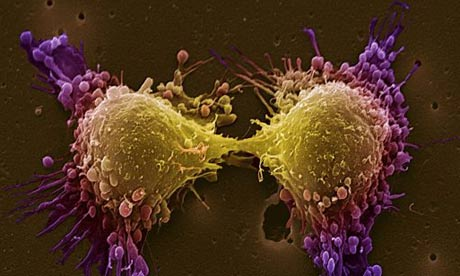 Science Vocabs
Cell Cycle -
Interphase - 
Cell Division - 
Mitosis - 
Meiosis - 
Parent cell - 
Daughter cell - 
Prophase - 
Metaphase -
Anaphase -
Telophase -
Cytokinesis - 
Crossing Over -
Cell Division
All cells come from other living cells.

You (and other living things) grow because your cells get bigger and your number of cells gets larger.
A single cell divides into two cells.  
Two cells divide into four, etc.

Cells must also divide because old cells die and need new cells to replace them!
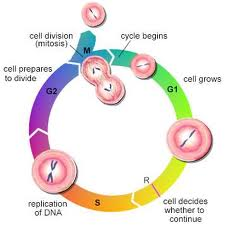 The Cell Cycle
Cell cycle – regular sequence of growth and division that eukaryotic cells undergo.
Prokaryotic cells undergo binary fission

Divided into three main stages:
Interphase – cell grows into its mature size, makes a copy of its DNA, and prepares for division.
Mitosis – one copy of the DNA is distributed into each of its daughter cells
Cytokinesis – the cytoplasm divides and organelles are distributed into the two new cells
Interphase
Interphase is made up of 3 separate parts.
G1
S 
G2



Interphase is the stage that the cell is in for most of its life!
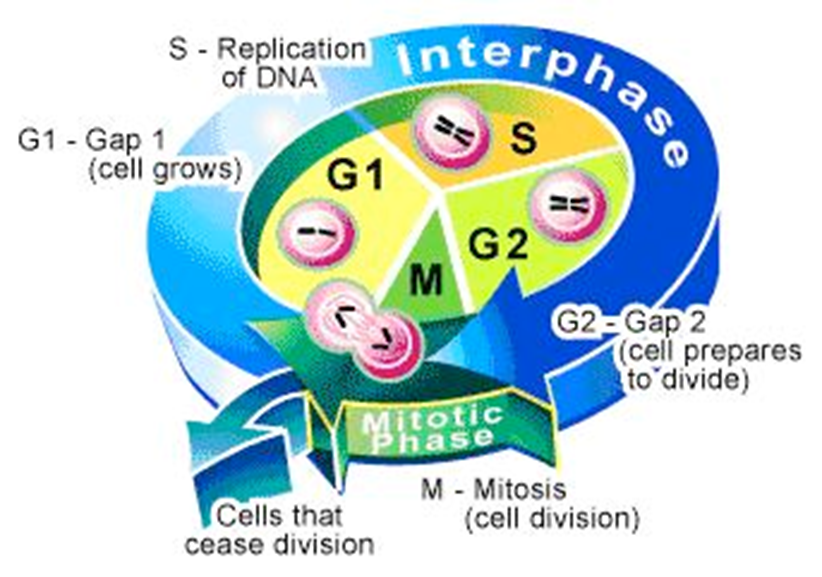 Sister Chromatids & Chromosomes
Human somatic cells (any cell other than a gamete) have 23 pairs of chromosomes. – one from mom and one from dad.  These are called homologous chromosomes.
Copy of chromosome from mom
or dad
Chromosome made in S phase of 
Interphase
The cell’s chromatin condenses into chromosomes

The chromosomes look like an “X”
Each chromosome is made up of two identical  sister chromatids attached by a centromere
This is “created” in S phase of interphase
Chromosome Structure
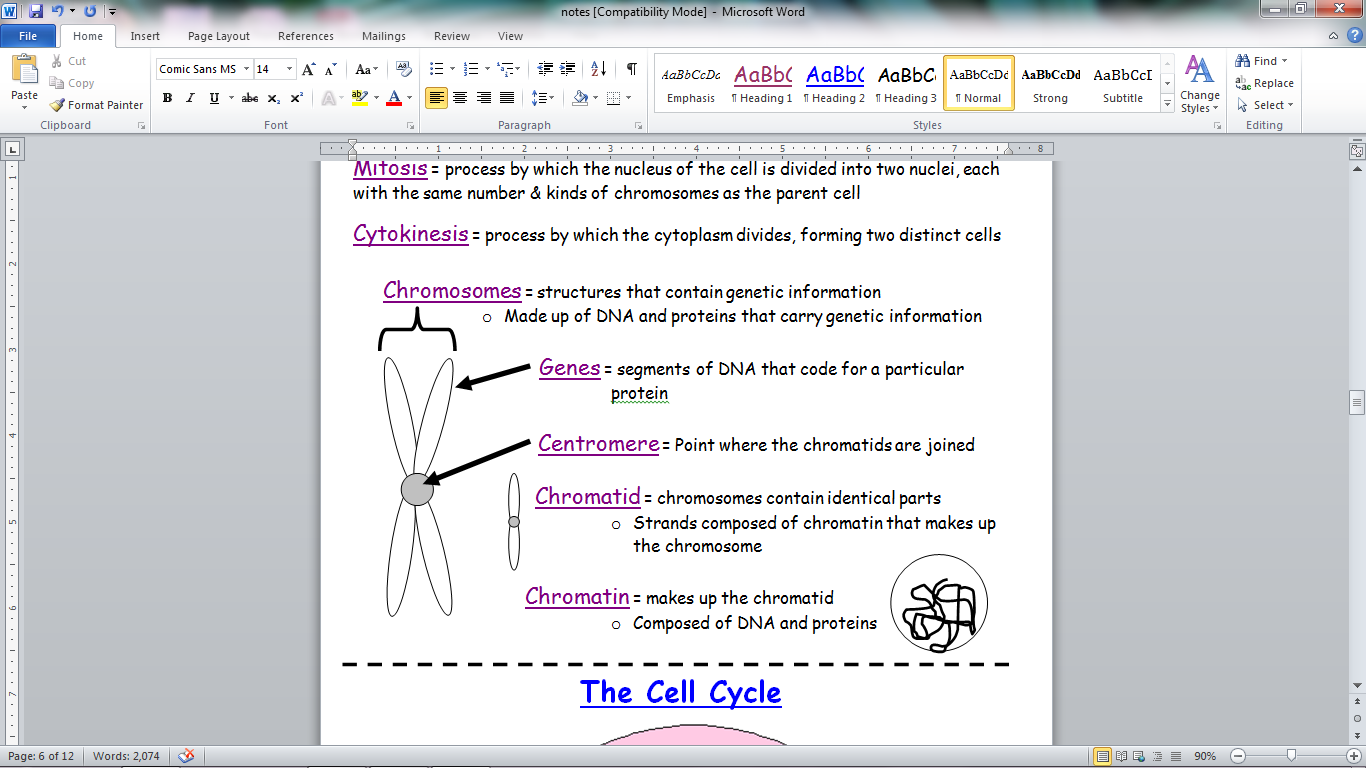 G1 – Growth Phase
Cell doubles in size
Cell produces all of the structures it needs to carry out its functions

Think of this phase as the cell just living its normal life.
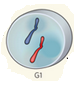 S – DNA Copying
Cell makes a copy of its DNA (replication)
This happens because the new cell needs all of the directions for its function and survival.

Think of this phase as placing the DNA on a copy machine.
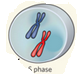 G2 – Preparation
Cell prepares to divide 
Cell produces structures needed for cell division

Think of this phase as the cell double checking everything it needs to divide.
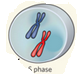 Learning Checkpoint
1. T/F: Interphase is usually divided into 3 phases: G1, S, G2.

2. The ________ is the regular sequence of growth and division that cells undergo.

3. ________ is the stage of the cell cycle where the cell grows to its mature size, copies it DNA, and prepare to divide.

4. DNA is replicated during:	A. interphase
	B. prophase
	C. metaphase
	D. cytokinesis
Mitosis and Cytokinesis
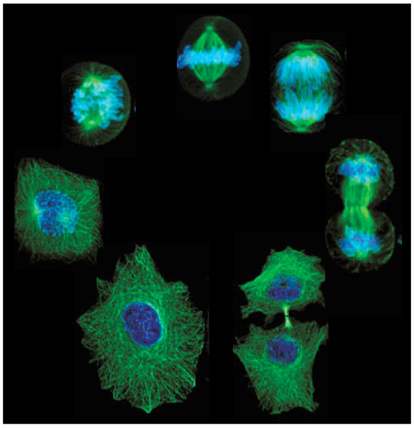 Mitosis
During mitosis, the cells’ copied genetic material separates and the cell prepares to split into two cells

This allows the cell’s genetic material to pass into the new cells
The resulting daughter cells are genetically identical!!
Where Do I Find DNA?
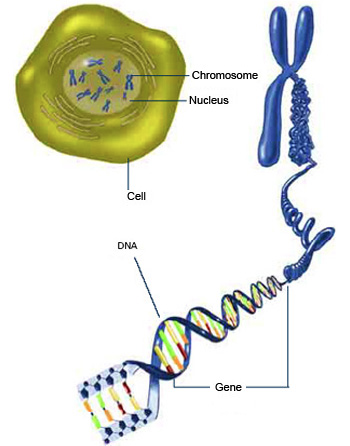 Chromosomes are in the
    nucleus of every cell.

Chromosomes are made 
    up of DNA.

Genes are pieces of DNA 
     that contain the instructions
     for building a protein.
The Four Stages of Mitosis
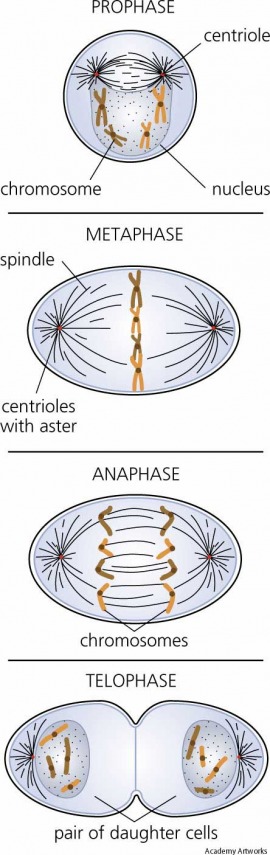 Remember PMAT!

Prophase
Metaphase
Anaphase
Telophase
Prophase
Nucleus disappears
Spindle fibers form in the cytoplasm
Spindle fibers attach to sister chromatids
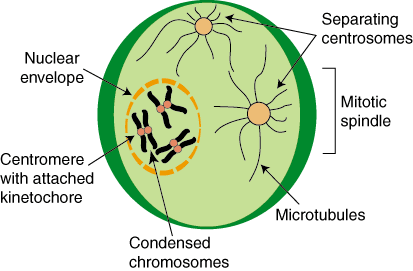 Metaphase
The sister chromatids are pulled to the center of the cell
They line up in the middle of the cell
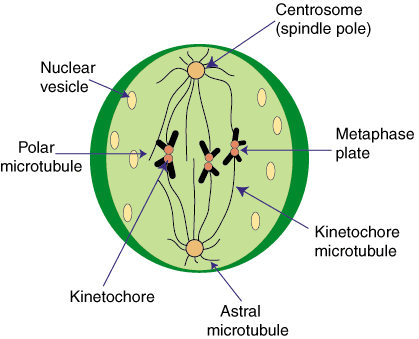 Anaphase
Spindle fibers begin to shorten
The sister chromatids are pulled to the opposite ends of the cell
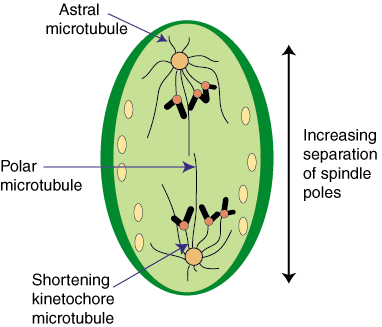 Telophase
The sister chromatids arrive at the opposite poles of the cell and begin to unravel
New nucleus begins to form
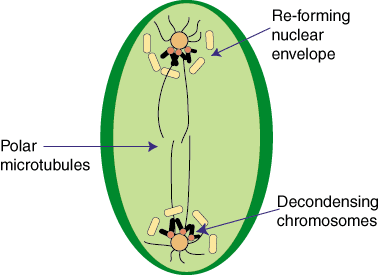 Cytokinesis
Cytokinesis is the division of the cytoplasm
Results in two separate daughter cells with identical nuclei
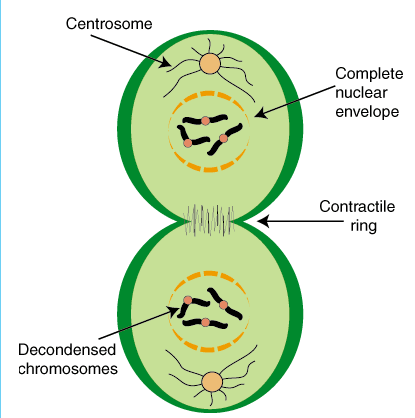 Cytokinesis
In animal cells, it is accomplished by using microfilaments to “pinch” the cytoplasm.
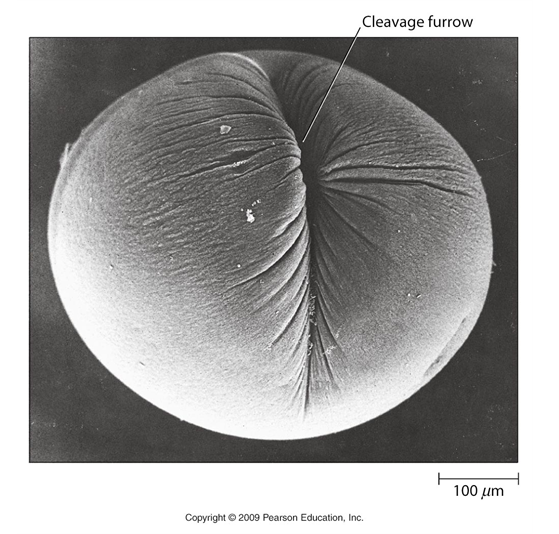 In plants, a cell plate forms between the two daughter nuclei.
Real-Life Cells Dividing!
Animated Mitosis
Mitosis Learning Checkpoint
Which phase do cells spend the most time?
What are the 3 stages of interphase?
What kinds of cells go through mitosis?
What are the 4 stages of mitosis?
What is the result of mitosis?
Using your own words, summarize the process of mitosis and cytokinesis cell division.
Meiosis
Meiosis  - the process of cell division that produces haploid gametes (half the number of chromosomes: humans: 23)
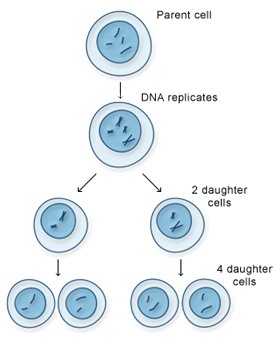 Discovery of Meiosis
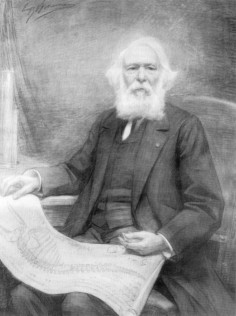 In 1882, British cytologist Pierre-Joseph 
    van Beneden found different numbers of chromosomes in different cells

Specifically, he observed that gametes (sperm & egg) contain half the number of chromosomes compared to somatic cells (nonreproductive cells).
Fertilization
Van Beneden then proposed that an egg and a sperm fuse to produce a zygote .

The zygote contains two copies of each chromosome (one copy from the sperm and one copy from the egg).  These are called homologous chromosomes.

Fertilization is the name for the fusion of gametes.
Reduction Division
Since the sperm and the egg contain only half the number of chromosomes, they cannot be formed from mitosis.

Meiosis  - the process of cell division that produces gametes with half the number of chromosomes as somatic cells
Cell undergoes 2 rounds of cell division: 
Meiosis 1
Meiosis 2

Humans have 46 chromosomes in their somatic cells.
The Sexual Life Cycle
Unique Features of Meiosis
Feature #1 – Synapsis

Following chromosome replication, the homologous chromosomes pair all along their length.  This process is called synapsis.
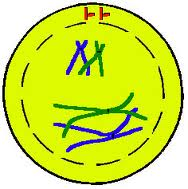 Unique Features of Meiosis
Feature #2 – Crossing Over

While the homologous chromosomes are joined, crossing over occurs.  Crossing over is the exchange of genetic material from homologous chromosomes.

This causes genetic variations.
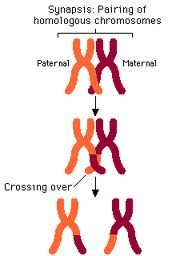 Synapsis and Crossing Over
Unique Features of Meiosis
Feature #3 – Reduction Division

The chromosomes are not copied in between the two divisions. At the end of meiosis, each cell contains one half the genetic material. (haploid or “n”)
Reduction Division
Prior to Meiosis I
Preceded by Interphase- chromosomes are replicated to form sister chromatids
Sister chromatids are genetically identical and joined at centromere
Single centrosome replicates, forming 2 centrosomes
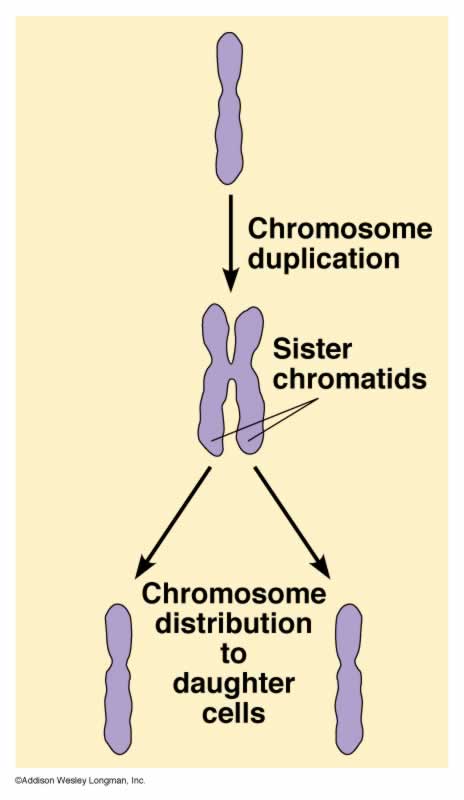 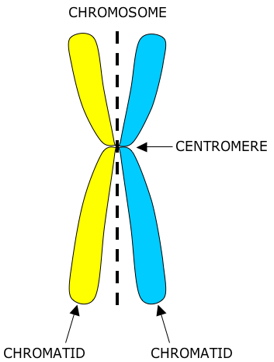 Prophase I
Individual chromosomes first become visible 	
homologous chromosomes become closely associated in synapsis  
crossing over occurs
Crossing over is a complex series of events in which DNA segments are exchanged between nonsister or sister chromatids.
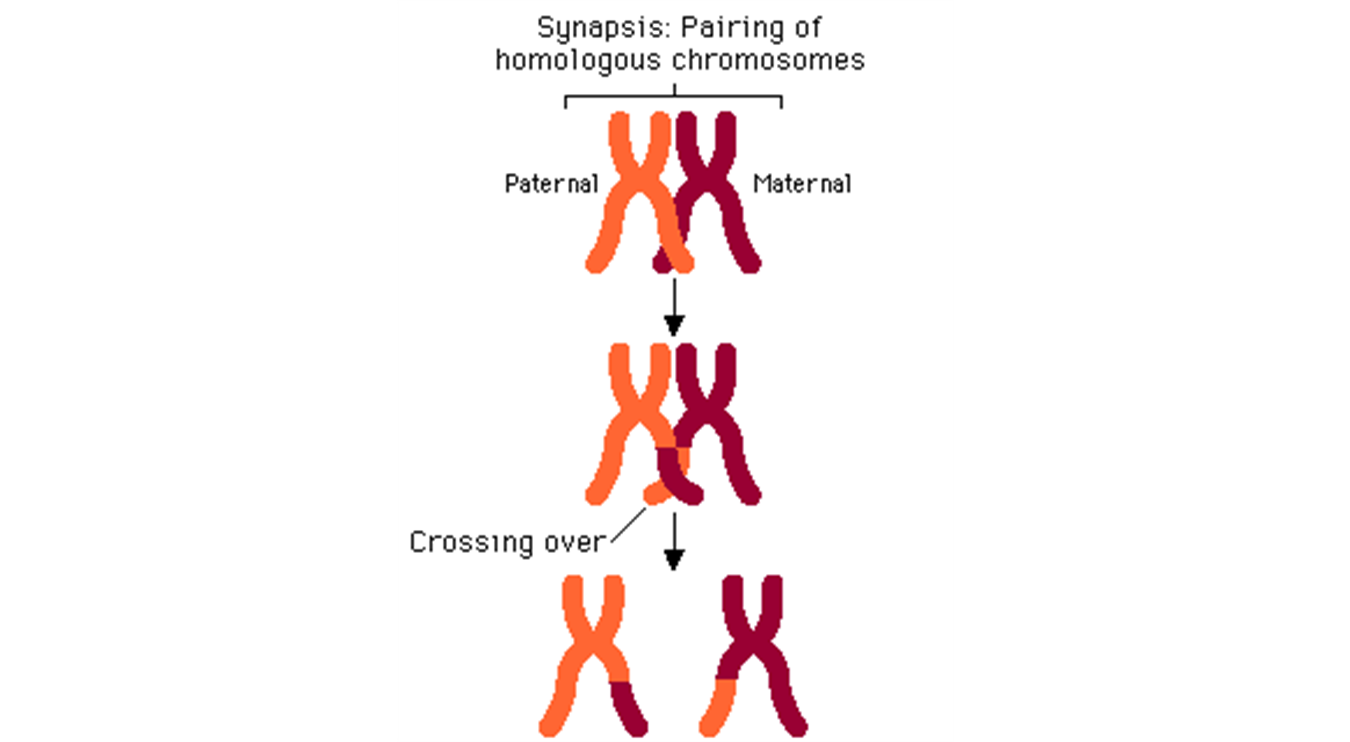 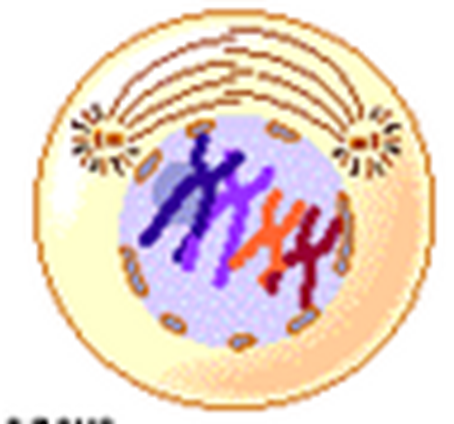 Metaphase I
The homologous chromosomes line up in the center of the cell and are still held together
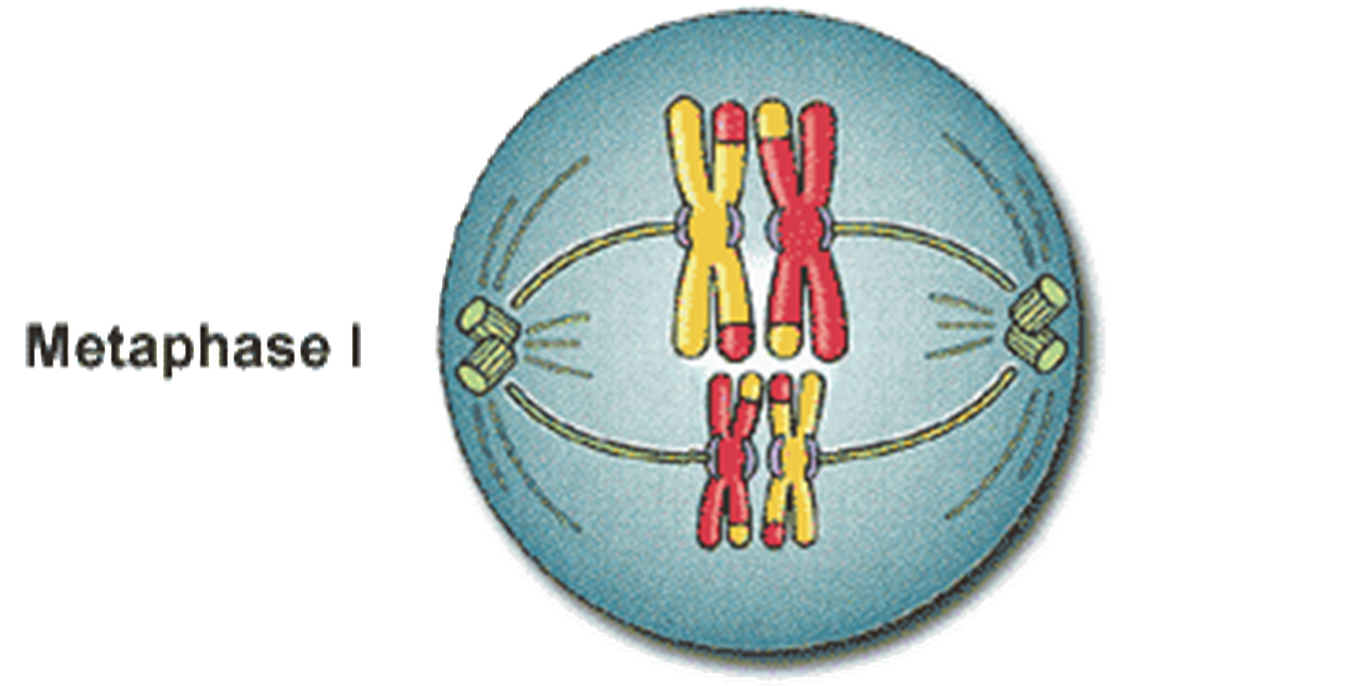 Anaphase I
Spindle fibers shorten
The homologous chromosomes are separated (the sister chromatids are still paired)
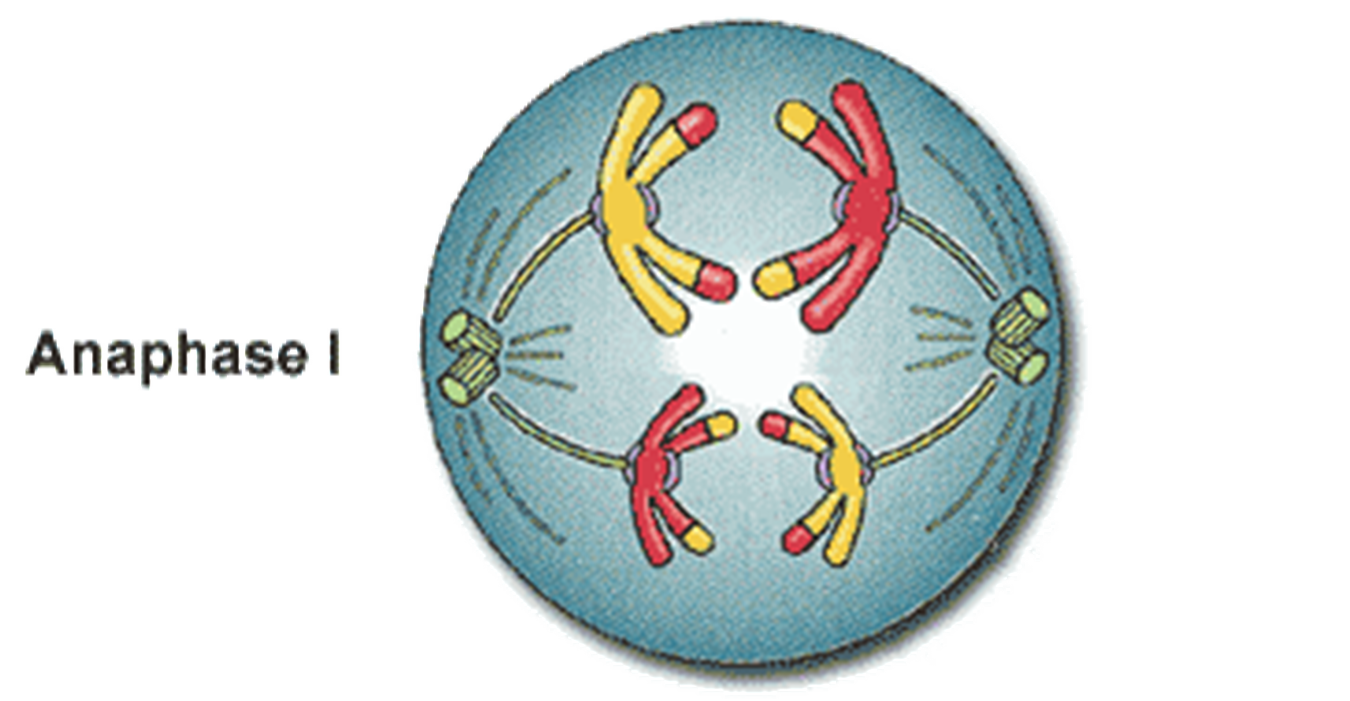 Independent assortment – random chromosomes move to each pole; some may be maternal and some may be paternal
Telophase I
The nuclear membrane reforms around each daughter nucleus
Each new cell now contains two sister chromatids that are NOT identical due to crossing over
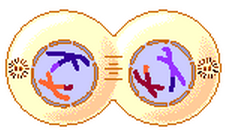 At the end of Meiosis I…
You have made 2 cells

Each cell contains a haploid number of chromosomes – 1 copy of each chromosome
        (for humans, each haploid cell has 23 chromosomes)





No DNA replication occurs between Meiosis I and Meiosis II
Meiosis II resembles normal, mitotic division
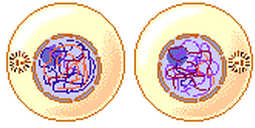 Prophase II
Nuclear membrane breaks down again
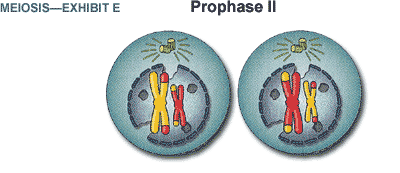 Metaphase II
The chromosomes line up in the middle of the cell.
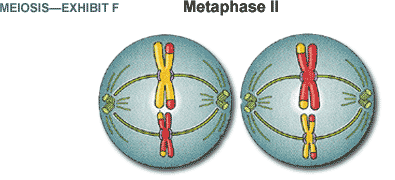 Anaphase II
The spindle fibers shorten and the sister chromatids move to opposite poles.
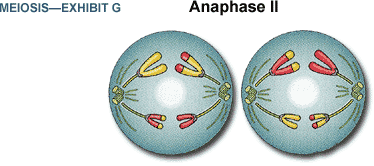 Telophase II
Nuclear envelope re-forms around the four sets of daughter chromosomes.
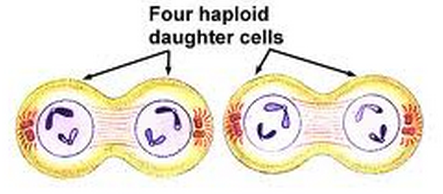 At the end of Meiosis II…
At the end of Meiosis II, there are 4 haploid cells. (only 1 copy of each chromosome)
(for humans, each haploid cell has 23 chromosomes)



No two of these haploid cells are alike due to crossing over.
This is why you and your siblings are genetically unique!
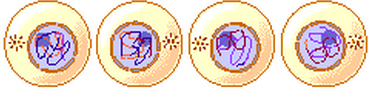 Meiosis Quick Check Questions:
What kinds of cells does mitosis produce?
How many chromosomes do human haploid cells have?
What kinds of cells does meiosis produce?
How many cells are produced when one cell goes through meiosis?
How many times are chromosomes replicated during meiosis?
How do cells in meiosis get to be different?
If an organism’s somatic cells have 36 chromosomes, how many chromosomes do their gametes have?